Σχεσιακός Λογισμός
Βάσεις Δεδομένων 2020-2021
Ευαγγελία Πιτουρά
1
Εισαγωγή
Τυπικές Γλώσσες Ερωτήσεων
	Σχεσιακή Άλγεβρα
	Σχεσιακός Λογισμός Πλειάδων
	Σχεσιακός Λογισμός Πεδίου
Θα δούμε μόνο το σχεσιακό λογισμό πλειάδων
Βάσεις Δεδομένων 2016-2017
Ευαγγελία Πιτουρά
2
Εισαγωγή
σχεσιακή άλγεβρα: περιγράφει τον τρόπο (τα βήματα) για να πάρουμε την απάντηση σε μια ερώτηση  - δηλαδή, το πως 
 procedural (διαδικαστική)
	παρέχει ένα σύνολο από πράξεις 
μία ερώτηση στη σχεσιακή άλγεβρα είναι μια ακολουθία από πράξεις που προσδιορίζει ρητά τη σειρά εκτέλεσης των πράξεων  και καθορίζει μια στρατηγική αποτίμησης
 σχεσιακός λογισμός: περιγραφή του τι θέλουμε 
 declarative (μη διαδικαστική)
	(βάση για QBE)
Βάσεις Δεδομένων 2016-2017
Ευαγγελία Πιτουρά
3
Σχεσιακός Λογισμός
Ο σχεσιακός λογισμός (πλειάδων/πεδίου) βασίζεται στον προσδιορισμό ενός πλήθους τιμών πλειάδων (γνωρισμάτων):
«Δώσε μου τις πλειάδες που ικανοποιούν μια συνθήκη»

 Κάθε πλειάδα έχει πεδίο τιμών μια συγκεκριμένη σχέση μιας βδ
 Η συνθήκη διατυπώνεται ως μια λογική έκφραση
Δυο προσαρμογές (με βάση το από που παίρνουν τιμές οι μεταβλητές):
- σχεσιακός λογισμός πλειάδων (tuple relational calculus)
- σχεσιακός λογισμός πεδίου (ορισμάτων) (domain relational calculus)
Βάσεις Δεδομένων 2016-2017
Ευαγγελία Πιτουρά
4
Γενική Μορφή Ερώτησης
{t | COND(t)} (όπου t μεταβλητή πλειάδων)
t είναι μια μεταβλητή πλειάδων και COND(t) είναι ένας τύπος (formula) που περιγράφει την t 

Αποτέλεσμα είναι το σύνολο όλων των πλειάδων t για τις οποίες η συνθήκη COND(t) αποτιμάται ως TRUE

				π.χ., {t | Ηθοποιός(t)}
Στις διαφάνειες, θα χρησιμοποιηθεί ο συμβολισμός του βιβλίου των Elmasri-Navathe
Βάσεις Δεδομένων 2016-2017
Ευαγγελία Πιτουρά
5
Ποια σχέση
Ταινία (Τίτλος,   Έτος, Διάρκεια, Είδος)   
Παίζει(Όνομα, Τίτλος, Έτος)
Ηθοποιός(Όνομα, Διεύθυνση, Έτος-Γέννησης, Σύζυγος-Ηθοποιού)
t.Διάρκεια το γράφουμε  και t[Διάρκεια]
{t.Τίτλος, t.Έτος | Ταινία(t) and t.Διάρκεια > 100}
Ποια γνωρίσματα (ΠΡΟΒΟΛΗ)
Ποια συνθήκη
Τα ζητούμενα γνωρίσματα που θα ανακτηθούν
  Για κάθε μεταβλητή πλειάδων t, τη σχέση – πεδίο τιμών - R(t) (ή t  R,  δηλαδή, συμβολισμός: Ταινία(t) ή t  Ταινία) 
 Μια συνθήκη για την επιλογή ενός συγκεκριμένου συνδυασμού πλειάδων (η συνθήκη αποτιμάται για κάθε πιθανό συνδυασμό πλειάδων)
Σημείωση: μια μεταβλητή πλειάδων t παίρνει τιμές από όλες τις δυνατές τιμές του κόσμου μας, R(t) αποτιμάται σε true αν t ανήκει στην R
Βάσεις Δεδομένων 2016-2017
Ευαγγελία Πιτουρά
6
Τυπικός Ορισμός Ερώτησης
{t1.A1, t2.A2, …, tn.An | COND(t1, t2,  …, tn, tn+1, tn+2, … tn+m)}
t1, t2, …, tn+m  : μεταβλητές πλειάδων
Α1, Α2, …, Αn  : γνωρίσματα
COND μια συνθήκη ή τύπος του σχεσιακού λογισμού πλειάδων
Βάσεις Δεδομένων 2016-2017
Ευαγγελία Πιτουρά
7
Τυπικός Ορισμός (συνέχεια)
Ένας τύπος (formula) του σχεσιακού λογισμού πλειάδων αποτελείται από άτομα
Άτομα (atoms – atomic formulas) του σχεσιακού λογισμού πλειάδων:
R(ti): R όνομα σχέσης, ti μεταβλητή  πλειάδων, προσδιορίζει ότι το πεδίο τιμών της πλειάδας είναι η σχέση R (ή ti R)
opt : = < > ≠ ≤ ≥
c : σταθερά
A, B : γνωρίσματα
ti.A opt tj.B
ti.A opt c    ή   c  opt ti.A
Βάσεις Δεδομένων 2016-2017
Ευαγγελία Πιτουρά
8
Τυπικός Ορισμός (συνέχεια)
Κάθε άτομο αποτιμάται σε true ή false (τιμή αληθείας) του ατόμου
Κάθε τύπος κατασκευάζεται από ένα ή περισσότερα άτομα
Κάθε άτομο είναι ένας τύπος
(F1 and F2)
(F1 or F2)
not(F1)
Βάσεις Δεδομένων 2016-2017
Ευαγγελία Πιτουρά
9
Τυπικός Ορισμός (συνέχεια)
Επίσης, ποσοδείκτες:
( τ) (Φ)
( τ) (Φ)
Ελεύθερη (free) και δεσμευμένη (bound) μεταβλητή
Ένας ποσοδείκτης δεσμεύει (binds) μια μεταβλητή
Οι μόνες ελεύθερες μεταβλητές πλειάδων του σχεσιακού λογισμού θα πρέπει να είναι αυτές που εμφανίζονται στα αριστερά του |
Υποσύνολο της κατηγορηματικής λογικής πρώτου βαθμού
Βάσεις Δεδομένων 2016-2017
Ευαγγελία Πιτουρά
10
Λίγη Θεωρία
Υπενθύμιση:
DeMorgan
Ιmplication:
Διπλή άρνηση:
P1 and P2   not (not(P1) or not(P2))
P1  P2  not(P1) or P2
( t) P(t)  not ( t) (not P(t))
“every human is mortal: no human is immortal”
Βάσεις Δεδομένων 2016-2017
Ευαγγελία Πιτουρά
11
Παράδειγμα
Ταινία (Τίτλος,   Έτος, Διάρκεια, Είδος)   
Παίζει(Όνομα, Τίτλος, Έτος)
Ηθοποιός(Όνομα, Διεύθυνση, Έτος-Γέννησης, Σύζυγος-Ηθοποιού)
Παράδειγμα (επιλογή, προβολή): Τα ονόματα των ηθοποιών που γεννήθηκαν μετά  το 1980
{t.Όνομα   |  Ηθοποιός(t) and t.Ετος-Γέννησης > 1980}
Βάσεις Δεδομένων 2016-2017
Ευαγγελία Πιτουρά
12
Παράδειγμα
Ταινία (Τίτλος,   Έτος, Διάρκεια, Είδος)   
Παίζει(Όνομα, Τίτλος, Έτος)
Ηθοποιός(Όνομα, Διεύθυνση, Έτος-Γέννησης, Σύζυγος-Ηθοποιού)
Παράδειγμα (συνένωση): Το όνομα και τη διεύθυνση των ηθοποιών που έπαιξαν στη ταινία «Νύφες» του 2004
{t.Όνομα, t.Διεύθυνση  |  
Ηθοποιός(t) and 
(( d) ( Παίζει(d) and d.Τίτλος = ‘Νύφες’ and d.Έτος = 2004 and
 d. Όνομα-Ηθοποιού = t. Όνομα))}
Συνθήκη συνένωσης
Βάσεις Δεδομένων 2016-2017
Ευαγγελία Πιτουρά
13
Παράδειγμα
Ταινία (Τίτλος,   Έτος, Διάρκεια, Είδος)   
Παίζει(Όνομα, Τίτλος, Έτος)
Ηθοποιός(Όνομα, Διεύθυνση, Έτος-Γέννησης, Σύζυγος-Ηθοποιού)
Παράδειγμα (συνένωση): Το όνομα και τη διεύθυνση των ηθοποιών που έπαιξαν στη ταινία «Νύφες» του 2004
{d.Όνομα-Ηθοποιού, t.διεύθυνση  |  
Ηθοποιός(t) and Παίζει(d) and d.Τίτλος = ‘Νύφες’ and d.Έτος = 2004 and d.Όνομα-Ηθοποιού = t. Όνομα}
Δυο διαφορετικές (ελεύθερες) μεταβλητές πλειάδων
Η συνθήκη αποτιμάται για κάθε συνδυασμό πλειάδων που ανατίθεται στο d και t.
Προτιμήστε εκφράσεις με μια μεταβλητή στα αριστερά του |
Βάσεις Δεδομένων 2016-2017
Ευαγγελία Πιτουρά
14
Παράδειγμα
Ταινία (Τίτλος,   Έτος, Διάρκεια, Είδος)   
Παίζει(Όνομα, Τίτλος, Έτος)
Ηθοποιός(Όνομα, Διεύθυνση, Έτος-Γέννησης, Σύζυγος-Ηθοποιού)
Παράδειγμα (διαφορά): Τα ονόματα ηθοποιών που δεν έπαιξαν στην ταινία American Beauty του 1999
{t.Όνομα  |  
Ηθοποιός(t) and (not (( d) (Παίζει(d) and 
d.Τίτλος = ‘Αmerican Beauty’ and d.Έτος = 1999 and 
d.Όνομα-Ηθοποιού = t. Όνομα))}
Χρήση του ;
Βάσεις Δεδομένων 2016-2017
Ευαγγελία Πιτουρά
15
Παράδειγμα
Ταινία (Τίτλος,   Έτος, Διάρκεια, Είδος)   
Παίζει(Όνομα, Τίτλος, Έτος)
Ηθοποιός(Όνομα, Διεύθυνση, Έτος-Γέννησης, Σύζυγος-Ηθοποιού)
Παράδειγμα (διαφορά): Τα ονόματα ηθοποιών που δεν έπαιξαν στην ταινία American Beauty του 1999
Χρήση του 
Χρειάζεται ιδιαίτερη προσοχή, πρέπει να είναι true για όλες τις δυνατές πλειάδες
{t.Όνομα  |  
Ηθοποιός(t) and (( d) ( not(Παίζει(d)) or 
(d.Τίτλος  ‘Αmerican Beauty’) or (d.Έτος  1999) or
 d.Όνομα-Ηθοποιού  t. Όνομα )))}
( t) P(t)  not ( t) (not P(t))
( t) (P(t))  not ( t) (not P(t))
Βάσεις Δεδομένων 2016-2017
Ευαγγελία Πιτουρά
16
Ασφαλείς Εκφράσεις
Πρέπει να αποτιμάται σε πεπερασμένο αριθμό πλειάδων
Παράδειγμα μη ασφαλούς (unsafe) :  {t | not(Ηθοποιός(t)}
Πεδίο ορισμού μιας έκφρασης Ρ: σύνολο τιμών που αναφέρονται στο Ρ, δηλαδή οι τιμές που εμφανίζονται άμεσα στο Ρ (ως σταθερές) και οι τιμές πλειάδων σχέσεων που εμφανίζονται στο Ρ
Ασφαλής: τιμές στο αποτέλεσμα από το πεδίο ορισμού
Βάσεις Δεδομένων 2016-2017
Ευαγγελία Πιτουρά
17
Παραδείγματα
MACHINE(mname, ipaddr, os)
EVENT(a-ipaddr, v-ipaddr, date)
MACHINE περιέχει πληροφορία για τη μηχανή (του attacker ή του θύματος) – όνομα, ip address, λειτουργικό σύστημα)
EVENT περιέχει πληροφορίες για την επίθεση – ip address attacker, ip address victim (θύματος), ημερομηνία)
1. Τι λίστα των θυμάτων (v-ipaddr) που δέχθηκαν επίθεση στις 4/11/2019
2. Τα λειτουργικά συστήματα που χρησιμοποιήθηκαν για να γίνει επίθεση στο θύμα ’10.10.10.2’
3. Τις μηχανές (ipaddr) που και έχουν κάνει και έχουν  δεχθεί επίθεση
Βάσεις Δεδομένων 2016-2017
Ευαγγελία Πιτουρά
18
Παραδείγματα
MACHINE(mname, ipaddr, os)
EVENT(a-ipaddr, v-ipaddr, date)
MACHINE περιέχει πληροφορία για τη μηχανή (του attacker ή του θύματος) – όνομα, ip address, λειτουργικό σύστημα)
EVENT περιέχει πληροφορίες για την επίθεση – ip address attacker, ip address victim (θύματος), ημερομηνία)
1. Τι λίστα των θυμάτων (v-ipaddr) που δέχθηκαν επίθεση στις 2/11/2020
2. Τα λειτουργικά συστήματα που χρησιμοποιήθηκαν για να γίνει επίθεση στο θύμα ’10.10.10.2’
3. Τις μηχανές (ipaddr) που και έχουν κάνει και έχουν  δεχθεί επίθεση
Βάσεις Δεδομένων 2016-2017
Ευαγγελία Πιτουρά
19
Παραδείγματα
MACHINE(mname, ipaddr, os)
EVENT(a-ipaddr, v-ipaddr, date)
MACHINE περιέχει πληροφορία για τη μηχανή (του attacker ή του θύματος) – όνομα, ip address, λειτουργικό σύστημα)
EVENT περιέχει πληροφορίες για την επίθεση – ip address attacker, ip address victim (θύματος), ημερομηνία)
Τις μηχανές (ipaddr) που έχουν κάνει ή έχουν  δεχθεί επίθεση
Βάσεις Δεδομένων 2020-2021
Ευαγγελία Πιτουρά
20
MACHINE(mname, ipaddr, os)
EVENT(a-ipaddr, v-ipaddr, date)
Η παρακάτω ερώτηση σε σχεσιακό λογισμό
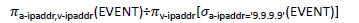 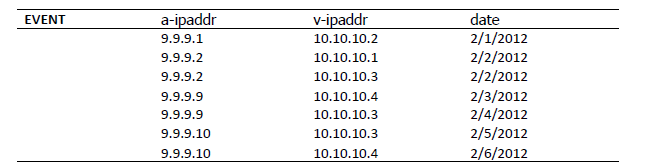 Βάσεις Δεδομένων 2016-2017
Ευαγγελία Πιτουρά
21
ΠΙΤΣΑ(ΟΝΟΜΑ, ΣΥΣΤΑΤΙΚΟ)
ΑΡΕΣΕΙ(ΦΟΙΤΗΤΗΣ, ΣΥΣΤΑΤΙΚΟ)
ΣΕΡΒΙΡΕΙ(ΜΑΓΑΖΙ, ΟΝΟΜΑ-ΠΙΤΣΑΣ)
Διατυπώστε τα παρακάτω σε σχεσιακό λογισμό
Ποιες πίτσες (όνομα) έχουν  ως συστατικό το μανιτάρι
Ποιες πίτσες (όνομα)  δεν έχουν  ως συστατικό  το μανιτάρι
Ποιες πίτσες (όνομα) έχουν  ως συστατικό μανιτάρι ή ζαμπόν
Ποιες πίτσες (όνομα) έχουν  ως συστατικό μανιτάρι και ζαμπόν
Ποιες πίτσες (όνομα) έχουν  ως συστατικό μανιτάρι και δεν έχουν ζαμπόν
Βάσεις Δεδομένων 2016-2017
Ευαγγελία Πιτουρά
22
Παραδείγματα
ΠΙΤΣΑ(ΟΝΟΜΑ, ΣΥΣΤΑΤΙΚΟ)
ΑΡΕΣΕΙ(ΦΟΙΤΗΤΗΣ, ΣΥΣΤΑΤΙΚΟ)
ΣΕΡΒΙΡΕΙ(ΜΑΓΑΖΙ, ΟΝΟΜΑ-ΠΙΤΣΑΣ)
Διατυπώστε τα παρακάτω σε σχεσιακό λογισμό
Τις πίτσες (όνομα) που έχουν τουλάχιστον δύο διαφορετικά συστατικά. 
Τις πίτσες (όνομα) που έχουν ένα τουλάχιστον συστατικό που να αρέσει στο Δημήτρη
Τις πίτσες που έχουν μόνο ένα συστατικό
Τις πίτσες (όνομα) που έχουν ακριβώς δύο διαφορετικά συστατικά
Τις πίτσες (όνομα) που έχουν παραπάνω από δύο διαφορετικά συστατικά
Τις πίτσες που έχουν όλα τα συστατικά που αρέσουν στον Δημήτρη
Βάσεις Δεδομένων 2016-2017
Ευαγγελία Πιτουρά
23
Παραδείγματα
ΠΡΟΤΙΜΑ(ΠΟΤΗΣ, ΜΠΥΡΑ)
ΣΥΧΝΑΖΕΙ(ΠΟΤΗΣ, ΜΑΓΑΖΙ)
ΣΕΡΒΙΡΕΙ(ΜΑΓΑΖΙ, ΜΠΥΡΑ)
Τους πότες που συχνάζουν σε μαγαζιά που σερβίρουν μπύρα «Guinness»
Tα μαγαζιά που σερβίρουν μπύρα «Guinness» ή μπύρα «Leffe Brune» ή και τα δύο
Tα μαγαζιά που σερβίρουν μπύρα «Guinness» και μπύρα «Leffe Brune»
Tα μαγαζιά που σερβίρουν μόνο μπύρα «Guinness»
Μαγαζιά που σερβίρουν τουλάχιστον δύο διαφορετικές μπύρες. (μόνο μία;)
Μαγαζιά που σερβίρουν ακριβώς δύο διαφορετικές μπύρες.
Τα μαγαζιά που σερβίρουν μπύρες που προτιμά ο πότης Δημήτρης.
Τα μαγαζιά που σερβίρουν όλες τις μπύρες που  προτιμά ο Δημήτρης.
Βάσεις Δεδομένων 2016-2017
Ευαγγελία Πιτουρά
24
Ερωτήσεις;
Βάσεις Δεδομένων 2016-2017
Ευαγγελία Πιτουρά
25